やさしく理解するはじめてのＪＰＡ
JPAの使い方
川場　隆
活水女子大学
・「わかりやすい」Javaの本をいくつか書きました。
・昨年11月に出した「わかりやすいJavaEE」は、大学生など、Java初心者向けに書いた入門書です。
・最初から＜金魚本＞では辛い　　「わかりやすいJavaEE」をまず読むと、理解が進みます。
2015.03
2014.11
今日は、「わかりやすいJavaEE」の15～18章（JPA）を要約して、お話します。

川場隆／http://k-webs.jp
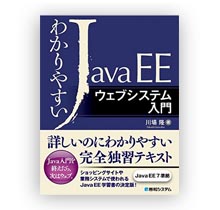 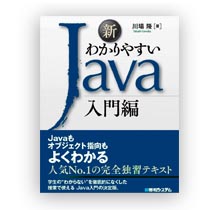 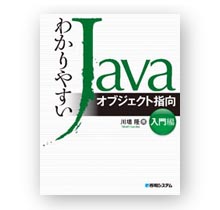 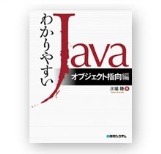 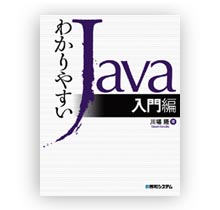 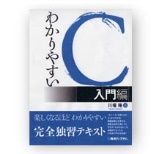 3
内容
ＪＰＡの仕組み
いろいろなエンティティマッピング
オブジェクト関係マッピング
操作の主役はＪＰＱＬ
1
2
3
4
4
内容
ＪＰＡの仕組み
いろいろなエンティティマッピング
オブジェクト関係マッピング
操作の主役はＪＰＱＬ
1
2
3
4
5
1. JPA(Java persistent API)の役割と効果
JPA
データベース（RDB)の世界
オブジェクトの世界
キーカラムで関連するテーブルを結合する
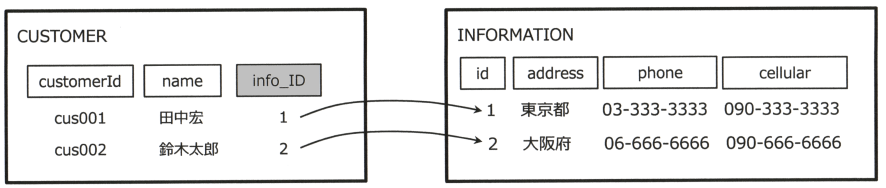 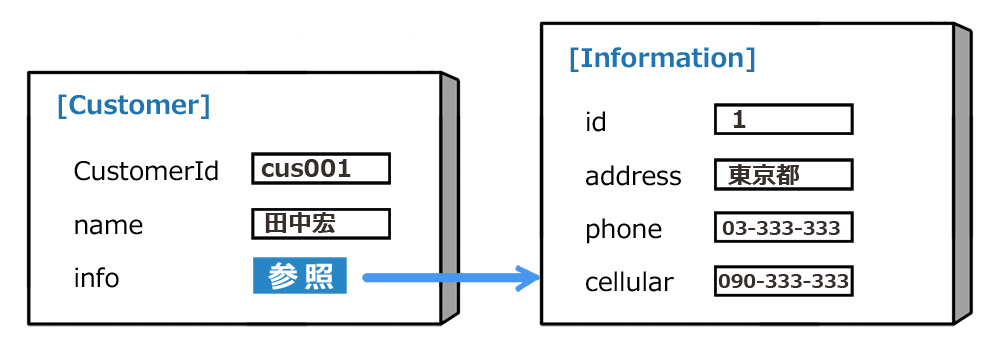 INFORMATION テーブルのキー
6
1. JPA(Java persistent API)の役割と効果
JPA
データベース（RDB)の世界
オブジェクトの世界
参照でオブジェクトを関連付ける
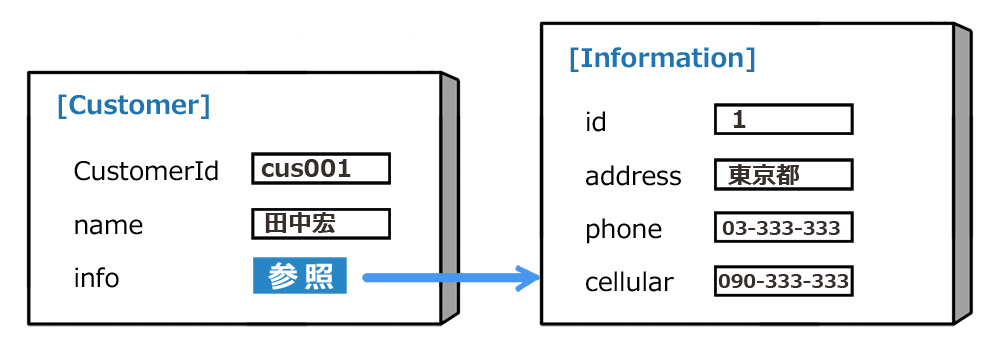 Informationオブジェクトの参照
7
1. JPA(Java persistent API)の役割と効果
JPA
データベース（RDB)の世界
オブジェクトの世界
JavaオブジェクトとRDB（レコード、テーブル）との自動変換
・変換指定（マッピング）はアノテーションだけでOK
・Javaオブジェクトをそのまま、読み・書き・削除・検索などできる
・オブジェクト指向の問い合わせ言語（JPQL)が使える
・JPQLと同等なAPIも使える
8
2. すべての操作を行うEntityManger
エンティティマネージャーを使ってデータベース処理を実行する
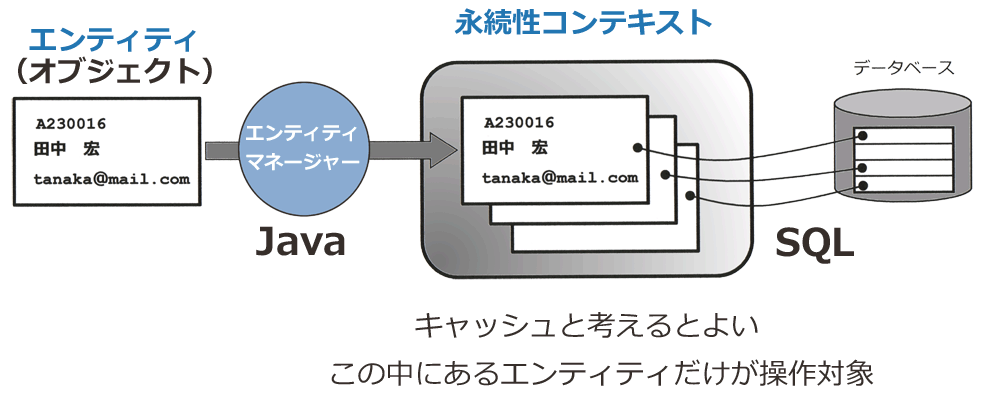 9
2. すべての操作を行うEntityManger
エンティティマネージャーを使ってデータベース処理を実行する
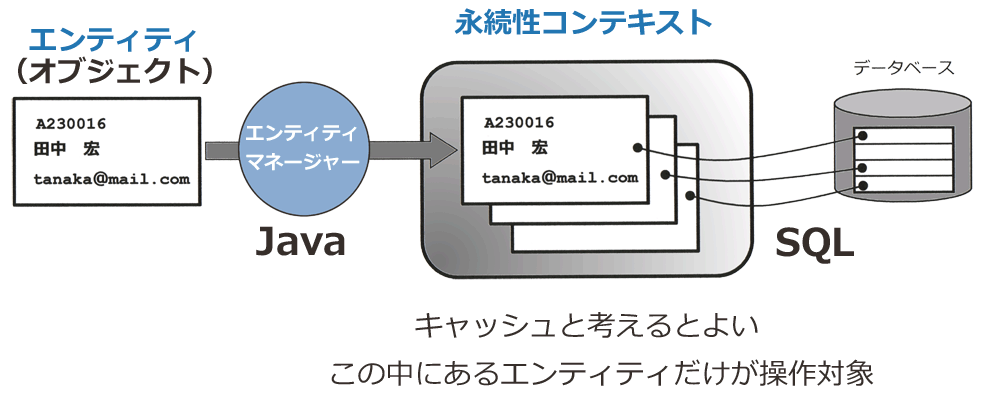 10
2. すべての操作を行うEntityManger
エンティティマネージャーを使ってデータベース処理を実行する
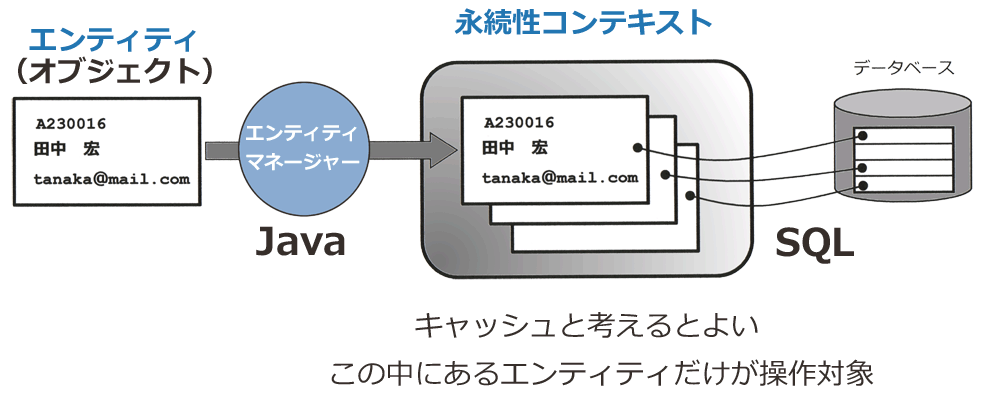 11
3. エンティティの作成（基本）
エンティティ＝データベースに保管するオブジェクト

エンティティクラスの要件
① クラスに@Entityを付ける
② 主キーの項目に@idを付ける
③ publicで引数のないコンストラクタを持つ
④ カプセル化する
⑤ final修飾子をクラスやフィールドに使わない
12
3. エンティティの作成（基本）
import java.io.Serializable;
import javax.persistence.*;
import javax.validation.constraints.NotNull;
@Entity
public class Employee implements Serializable {
    @Id @NotNull
    private  Integer  number;	 // 社員番号
    private  String   name;	 // 氏名
    private  String   mail;	 // メール
    public   Employee(){}
    public   Employee(Integer number, String name, String mail){
        ･･･ ･･･ 　
    }
    // セッター、ゲッター（省略）
}
13
3. エンティティの作成（基本）
import java.io.Serializable;
import javax.persistence.*;
import javax.validation.constraints.NotNull;
@Entity
public class Employee implements Serializable {
    @Id @NotNull
    private  Integer  number;	 // 社員番号
    private  String   name;	 // 氏名
    private  String   mail;	 // メール
    public   Employee(){}
    public   Employee(Integer number, String name, String mail){
        ･･･ ･･･ 　
    }
    // セッター、ゲッター（省略）
}
ビーンバリデーションも指定できる
 @NotNull  ---- Null禁止
14
3. エンティティの作成（基本）
import java.io.Serializable;
import javax.persistence.*;
import javax.validation.constraints.NotNull;
@Entity
public class Employee implements Serializable {
    @Id @NotNull
    private  Integer  number;	 // 社員番号
    private  String   name;	 // 氏名
    private  String   mail;	 // メール
    public   Employee(){}
    public   Employee(Integer number, String name, String mail){
        ･･･ ･･･ 　
    }
    // セッター、ゲッター（省略）
}
実用上は、
インスタンスを作成するためのコンストラクタも作っておく
15
3. エンティティの作成（基本）
import java.io.Serializable;
import javax.persistence.*;
import javax.validation.constraints.NotNull;
@Entity
public class Employee implements Serializable {
    @Id @NotNull
    private  Integer  number;	 // 社員番号
    private  String   name;	 // 氏名
    private  String   mail;	 // メール
    public   Employee(){}
    public   Employee(Integer number, String name, String mail){
        ･･･ ･･･ 　
    }
    // セッター、ゲッター（省略）
}
Netbeansで自動生成
① エディタ上で右ボタン
②［コードを挿入］を選択
③［取得メソッドおよび設定メソッド］を選択
16
4. EntityManger の機能
エンティティマネージャーを使ってデータベース処理を実行する
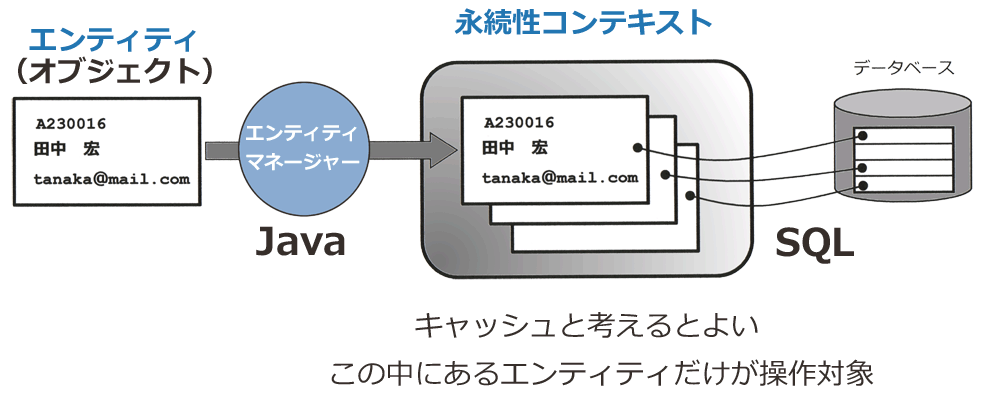 17
4. EntityManagerの機能
javax.persistence パッケージ
interface EntityManager
※Eはエンティティの型を表し、Class<E>をE.classと表記しています。
18
4. EntityManagerの機能＜使い方＞
エンティティマネージャーはDIで取得する
@stateless
public class Db {
    @PersistenceContext
    private EntityManager em;

    public void create(Employee obj){
        em.persist(obj); // 挿入
    }
    public void update(Employee obj){
        em.merge(obj);   // 更新
    }
    ････････ 
}
EJBのクラスで使用する
トランザクション管理をEJBコンテナがやってくれるので、単に永続性コンテキストを相手にして、読み書き、検索を行えばよい。

commit、rollback、などはEJBコンテナが自動的に行う。
19
6. CRUDのための汎用クラス
@stateless
public class Db {
    @PersistenceContext
    private EntityManager em;
    public void create(Employee obj){
        em.persist(obj);
    }
    public void update(Employee obj){
        em.merge(obj);
    }
    ････････ 
}
エンティティごとにこのようなEJBが必要なので、いくつものエンティティを使う時、とても面倒。
20
6. CRUDのための汎用クラス
public class Db<T> {
    @PersistenceContext
    private EntityManager em;
    public void create(T obj) {
        em.persist(obj);
    }
    public void update(T obj) {
        em.merge(obj);
    }
    ････････ 
}
どんな型のエンティティでも処理できるように、総称型のスーパークラスを使っておく。
エンティティごとにこれだけ書けばよい。
@stateless
public class EmployeeDb extends Db<Employee>{
}
21
6. CRUDのための汎用クラス
public class Db<T> {
    private  Class<T> cl; //型情報
    @PersistenceContext
    private EntityManager em;
    public Db(Class<T> cl){
        this.cl = cl;
    }
    public void create(T obj) {
        em.persist(obj);
    }
    public T find(Object id) {
        return em.find(cl, id);
    }
    ････････ 
}
検索系のメソッドでは、エンティティの型情報も必要なので、コンストラクタで受け取るように修正。
クラス型
22
6. CRUDのための汎用クラス
例えば、EmployeeDb  ←　Employeeエンティティの処理クラス
@stateless
public class EmployeeDb extends Db{
    public EmployeeDb(){
        super(Employee.class);
    }
}
結局、エンティティごとにこれだけ書けばよい。
このように使う
@EJB
EmployeeDb db;
･･･
メソッドの中で
   Employee e = new Employee(･･･)
   db.create(e);
23
6. CRUDのための汎用クラス
※ http://k-webs.jp/JavaEE/ 　からダウンロードできます
24
7. エンティティのライフサイクル
エンティティマネージャーを使ってデータベース処理を実行する
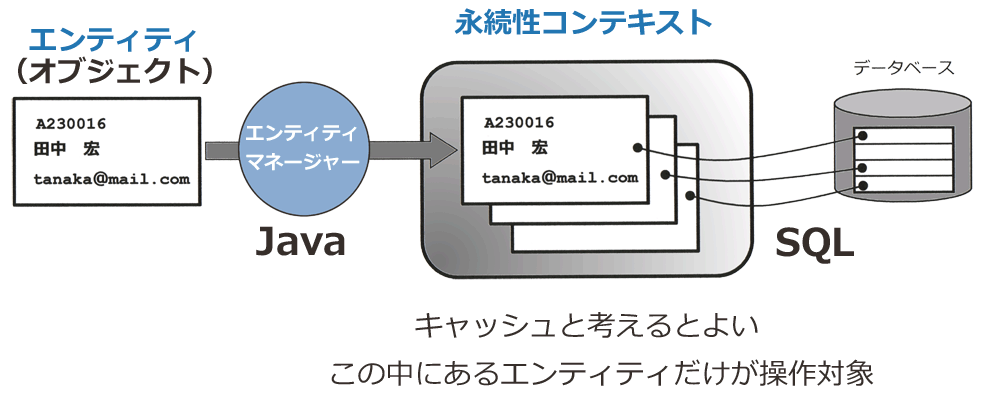 25
7. エンティティのライフサイクル
RDBとの同期
・トランザクション終了時
・クエリ発行時
・flash()メソッド実行時
・reload()メソッド実行時
merge()
persist()
永続性コンテキスト
管理状態
管理状態
RDB
分離状態
detach()
clear()
管理状態
管理状態
find()
remove()
デフォルトでエンティティをキャッシュする。
削除状態
26
6. エンティティのライフサイクル
@stateless
public class Db {
  @PersistenceContext
  private EntityManager em;
  public void save(Employee obj){
    em.persist(obj);
    obj.setName(“鈴木”);
  }
★ メソッドは「対象にする」だけで、RDBとの同期はエンティティマネージャーが管理している
27
7. 永続性ユニットとデータベース接続
事前に１回だけ
＜データベースサーバー＞
① データベースを作成する（ex.  mydb）

＜アプリケーションサーバー＞
② RDBのJDBCのドライバを置く
③ コネクションプールとデータソース
　を登録する

＜アプリケーション＞
④ データベース接続情報を作成する
（永続性ユニット＝persistence.xml）
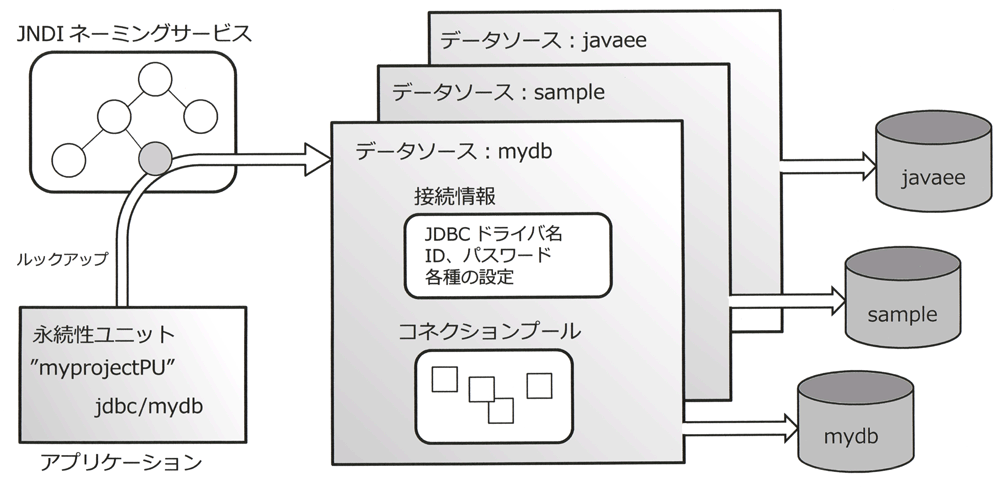 28
7. 永続性ユニットとデータベース接続
＜データベースサーバー＞
① データベースを作成する（ex.  mydb）

＜アプリケーションサーバー＞
② RDBのJDBCのドライバを置く
③ コネクションプールとデータソース
　を登録する

＜アプリケーション＞
④ データベース接続情報を作成する
（永続性ユニット＝persistence.xml）
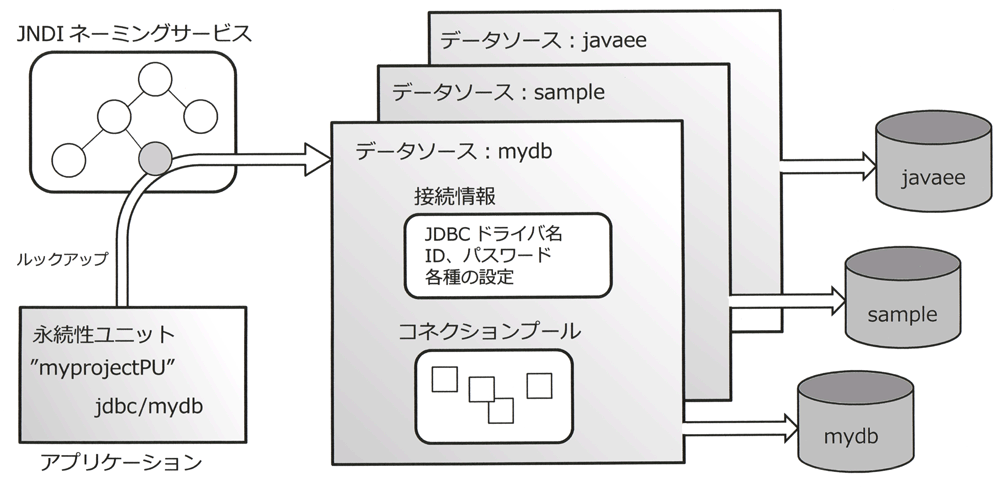 アプリケーション毎に
29
7. 永続性ユニットとデータベース接続
アプリケーションは永続性ユニットの情報により、データベースにアクセスする。
　複数の永続性ユニットを作って、複数のデータベースをハンドリンクできる。
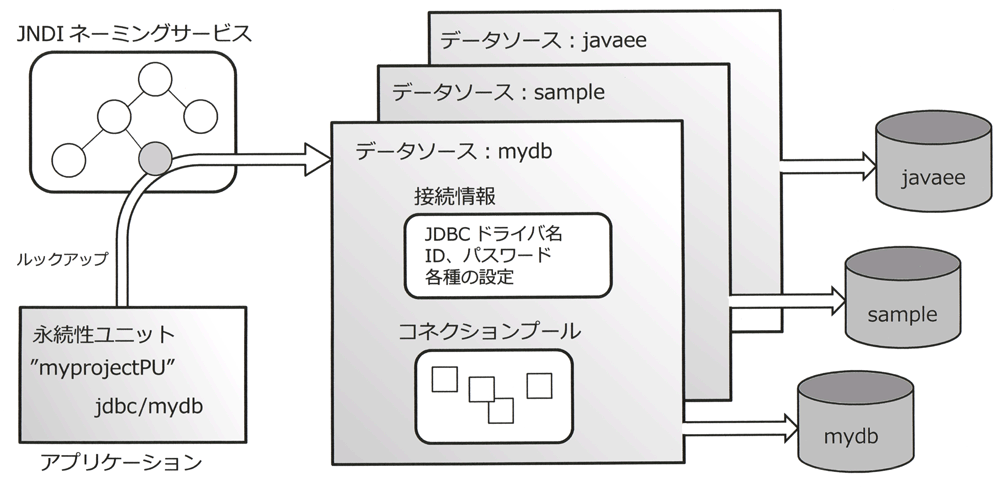 30
7. 永続性ユニットとデータベース接続（JavaEE）
IDEは、永続性ユニット（persistence.xml）を自動生成する機能がある。

NetBeansでは、サーバーにコネクションプールやデータソースが作成されていない場合、その作成処理も合わせて行うことができる。

右の動画で、MySQLをインストール直後、ee7 という名前のデータベースを作成し、アプリケーションで使用できるようにする設定手順を示す。
31
@Named
@RequestScoped
public class Bb {
    private Integer number;
    private String name;
    private String mail;    
    @EJB
    EmployeeDb db;
    public String create() {
        Employee emp =
           new Employee(number, name, mail);
        db.create(emp);
        return null;
    }
    // セッター、ゲッター
}
8. JPAの使い方 (EE)
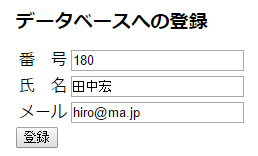 JavaEE で、ウェブ画面で入力したデータを受け取ってデータベースに書き込む処理を説明する。
32
@Named
@RequestScoped
public class Bb {
    private Integer number;
    private String name;
    private String mail;    
    @EJB
    EmployeeDb db;
    public String create() {
        Employee emp =
           new Employee(number, name, mail);
        db.create(emp);
        return null;
    }
    // セッター、ゲッター
}
8. JPAの使い方 (EE)
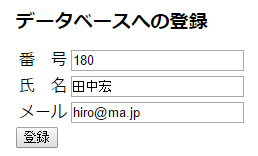 フィールドの各項目は、プログラムの変数に バインド（結合）されている。
33
@Named
@RequestScoped
public class Bb {
    private Integer number;
    private String name;
    private String mail;    
    @EJB
    EmployeeDb db;
    public String create() {
        Employee emp =
           new Employee(number, name, mail);
        db.create(emp);
        return null;
    }
    // セッター、ゲッター
}
8. JPAの使い方 (EE)
バッキングビーン
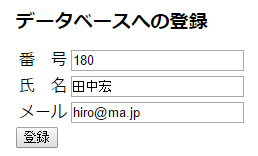 このようなウェブは JSF で作成し、データを受け取るプログラムをバッキングビーンという。
34
@Named
@RequestScoped
public class Bb {
    private Integer number;
    private String name;
    private String mail;    
    @EJB
    EmployeeDb db;
    public String create() {
        Employee emp =
           new Employee(number, name, mail);
        db.create(emp);
        return null;
    }
    // セッター、ゲッター
}
8. JPAの使い方 (EE)
バッキングビーン
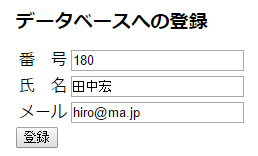 JSFでは、ボタンを押したとき起動するメソッドを指定できる。例では、登録ボタンを押すと create メソッドが起動する。
35
@Named
@RequestScoped
public class Bb {
    private Integer number;
    private String name;
    private String mail;    
    @EJB
    EmployeeDb db;
    public String create() {
        Employee emp =
           new Employee(number, name, mail);
        db.create(emp);
        return null;
    }
    // セッター、ゲッター
}
8. JPAの使い方 (EE)
バッキングビーン
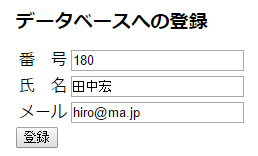 create メソッドは、ウェブから受け取ったデータで、Employeeエンティティ（オブジェクト）を作成し、db.create でデータベースに登録する。
db はEJB（Enterprise Java Beans）なのでDIで取得する。
36
@Named
@RequestScoped
public class Bb {
    private Integer number;
    private String name;
    private String mail;    
    @EJB
    EmployeeDb db;
    public String create() {
        Employee emp =
           new Employee(number, name, mail);
        db.create(emp);
        return null;
    }
    // セッター、ゲッター
}
8. JPAの使い方 (EE)
バッキングビーン
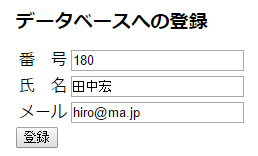 データベース処理は EJB に書く。
EJBコンテナがデータベースのトランザクション処理を管理してくれるので、記述が簡単になる。
begin, commit, close, rollback など不要。
@Stateless
public class EmployeeDb {
    @PersistenceContext
    private EntityManager em;
    public void create(Employee emp) {
        em.persist(emp);
    }
}
DI でエンティティマネージャを取得する
データベースに登録する
37
@Named
@RequestScoped
public class Bb {
    private Integer number;
    private String name;
    private String mail;    
    @EJB
    EmployeeDb db;
    public String create() {
        Employee emp =
           new Employee(number, name, mail);
        try {
            db.create(emp);
        }catch(Exception e){
            // 例外処理
        }
        return null;
    }
    // セッター、ゲッター
}
8. JPAの使い方 (EE)
バッキングビーン
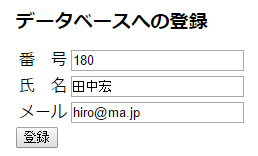 新規データの書き込みで、すでに同じキーを持つデータが存在している場合などは例外が発生する。例外処理が必要な場合は、try-catch の中でEJBのメソッドを呼び出す。
38
内容
ＪＰＡの仕組み
いろいろなエンティティマッピング
オブジェクト関係マッピング
操作の主役はＪＰＱＬ
1
2
3
4
※  動かせる例題プロジェクトを http://k-webs.jp/JavaEE/  からダウンロードできます
39
1.  デフォルトのマッピング　（設定より規約）
① エンティティのクラス名をテーブル名とする
② フィールド変数名をテーブルのカラム名とする
③ データ型はRDBの種類で若干異なる名前になる
EMPLOYEE   テーブル
@Entity
public class Employee {
   @id
   private Integer number;
   private String  name;
   ･･･
}
40
1.  デフォルトのマッピング　（設定より規約）
アノテーションによりデフォルトのマッピングを変更できる
　1. テーブルの構成 を指定するアノテーション
　2. 主キーの構成 を指定するアノテーション
　3. フィールド に個別の属性を指定するアノテーション
     4. その他のアノテーション
41
2. テーブルの構成を指定するアノテーション
42
2. テーブルの構成を指定するアノテーション
43
2. テーブルの構成を指定するアノテーション
44
2-1. RDBのテーブル名を指定する
テーブル名は
EMPLOYEE ではなく
EMP_TBL  になる
@Entity
@Table(name = "EMP_TBL")
public class Employee implements Serializable {
    @Id @NotNull
    private String id;
    private String eval;
    private String name;
    ･･･
}
@Table により、RDBのテーブル名を指定する。
積極的に使用する。
SQLの予約語と衝突しないよう、末尾に_TBLなどを付けるのがよい。
45
2-2. エンティティを複数のテーブルに分ける
@Entity
@SecondaryTables({
    @SecondaryTable(name = "ADDRESS"),
    @SecondaryTable(name = "SKILL")
})
public class Employee1 implements Serializable {
    @Id
    private String id;
    @Column(table = "ADDRESS")
    private String city;
    @Column(table = "SKILL")
    private String eval;
    private String name;
    ･･･
}
分割先のテーブル名を指定する。@SecondaryTableを複数指定できる
@Columnを使って、
city を ADDRESS テーブルに、eval を SKILL テーブルに割り当てる。
46
2-2. エンティティを複数のテーブルに分ける
@Entity
@SecondaryTables({
    @SecondaryTable(name = "ADDRESS"),
    @SecondaryTable(name = "SKILL")
})
public class Employee1 implements Serializable {
    @Id
    private String id;
    @Column(table = "ADDRESS")
    private String city;
    @Column(table = "SKILL")
    private String eval;
    private String name;
    ･･･
}
EMPLOYEE1
    ADDRESS
    SKILL

    ３つのテーブルが
　できる
47
2-3. 複数のクラスからエンティティを構成する
@Embeddable
public class Tel implements Serializable {
    private String telephone;
    private String cellular;
    ･･･
}
@Embeddedで、フィールドに合成する他のクラスを指定する。
@Embeddedは複数指定できる。
String telephone;
String cellular;
@Entity
public class Employee2 implements Serializable {
    @Id
    private Long id;
    private String name;
    @Embedded
    private Tel tel;
    ･･･
}
エンティティの一部になるクラスには、
 @Embeddable
 を付ける
※ 2項目に展開される
48
3. 主キーを指定するアノテーション
49
3. 主キーを指定するアノテーション
50
3. 主キーを指定するアノテーション
51
3. 主キーを指定するアノテーション
※ 2と3は、エンティティで主キーに指定する方法が違うだけで、実質は同じ。
　 2の方法が簡単でよい。
52
3-1. 主キーの自動生成を指定する
@Entity
public class Employee3 implements Serializable {
    @Id
    @GeneratedValue(strategy=GenerationType.AUTO)
    private Long id ;
    private String name;
    ･･･
}
主キーの生成方法を、@GeneratedValueで指定。
主キーを自動生成
普通はAUTOを指定する
53
3-2. 別のクラスのオブジェクトを主キーにする
@Embeddable
public class CompositeKey implements Serializable {
    private String groupId;
    private String userId;
    ･･･
}
主キーにするクラスに@Embeddableを付ける
@EmbeddedIdでクラスオブジェクトを主キーに指定する
@Entity
public class Employee4 implements Serializable {
    @EmbeddedId
    private CompositeKey id; // 主キー
    private String name;
    ･･･
}
54
3-3. 別のクラスのオブジェクトを主キーにする
public class CompositeKey implements Serializable {
    private String groupId;
    private String userId;
    ･･･
}
主キーにするクラスはアノテーション不要
@IdClassで主キーにするクラスを指定
@Entity
@IdClass(CompositeKey.class)
public class Employee5 implements Serializable {
    @Id
    private String groupId;
    @Id
    private String userId;
    private String name;
@Idで主キー項目を指定
全てのフィールドを同じ名前でもれなく指定すること。
55
4.フィールド に個別の属性を指定するアノテーション
56
4.フィールド に個別の属性を指定するアノテーション
57
4.フィールド に個別の属性を指定するアノテーション
58
4.フィールド に個別の属性を指定するアノテーション
59
4.フィールド に個別の属性を指定するアノテーション
60
4.フィールド に個別の属性を指定するアノテーション
61
4.フィールド に個別の属性を指定するアノテーション
62
4-1. @Column
テーブルのカラム名
null にできない
長さは50文字
@Entity
public class Employee implements Serializable {
    @Id
    @Column(name = “E_ID", nullable = false, length=50)
    private Integer id;
    @Column(name=“E_VALUE", updatable=false, precision=12, scale=2)
    public BigDecimal val;
　　･･･
}
12桁の精度
値を更新できない
整数部２桁
フィールドの属性を指定する。
テーブルを生成する際に適用される。
63
4-2. @Lob   @Basic
ラージオブジェクト
@Entity
public class Employee implements Serializable {

    @Lob 
    @Basic(fetch=LAZY)
    private byte[] picture;
　　･･･
    @Lob
    @Basic(fetch=EAGER)
    protected String report;

    @Basic(Optional=false)
    private Book book;

}
遅延フェッチする（レコード読出し時には空で、
実際に、フィールドの値が使われる時、値を取り出す。
即座にフェッチする（既定値）
nullを入れることができない
64
4-3. @Enumerated
列挙型
public enum GroupColor {GREEN, BLUE, RED}
public enum Employee_Status {FULL_TIME, PART_TIME, CONTRACT}

@Entity
public class Employee implements Serializable {

    @Enumerated(ODINAL)
    private GroupColor color;
    @Enumerated(String)
    private Employee_Status 　status;
}
列挙を数値で記録する（既定値）
列挙を文字列で記録する
文字列で記憶すると、列挙の内容を変更しても安全。
65
4-4. @Temporal
@Entity
public class Employee implements Serializable {

    @Temporal(TIMESTAMP)
    private Date dateTime;

    @Temporal(TIME)
    private Date startTime;

    @Temporal(DATE)
    private Calendar birthday;
}
指定を忘れると、例外を発生して、デプロイできなくなります。
時分秒
年月日 時分秒
年月日
java.util.Date と  java.util.Calendar には必ず指定しなければならない。
66
4-5. @ElementCollection
@Entity
public class Employee implements Serializable {
    @Id
    private Long id;
    private String name;
    @ElementCollection
    private List<String> notes;
    @ElementCollection
    private Map<Integer, String> items;
}
フィールド
・Collection List Set 
・Map

ただし、要素は、Stringや基本データ型のラッパークラスに限る。
List
Map
@ElementCollectionで、Collection、List、Set、Mapをデータベースに割り付ける
67
4-5. @ElementCollection
テーブル名、カラム名は規約により決定。
@Id
private Long id;
private String name;
@ElementCollection
private List<String> notes;
@ElementCollection
private Map<Integer, String> items;
4-5. @ElementCollection
テーブル名、カラム名を変更するには他のアノテーションを追加する
4-5. @ElementCollection
@Id
private Long id;
private String name;
@ElementCollection
@CollectionTable(name="NOTE_TBL")
@Column(name="MEMO")
private List<String> notes;
@ElementCollection
@CollectionTable(name="ITEM_TBL")
@Column (name="NAME")
@MapKeyColumn (name="NUMBER")
private Map<Integer, String> items;
4-6. @Transient
@Entity
public class Employee implements Serializable {

    @Transient
    private int flag;
}

 

※シリアライズしない変数につける transient 修飾子と似ている
データベースに保存しないフィールドを指定
71
内容
ＪＰＡの仕組み
いろいろなエンティティマッピング
オブジェクト関係マッピング
操作の主役はＪＰＱＬ
1
2
3
4
72
５つのパターン
① One-to-One
② One-to-Many
③ One-to-One（双方向）
④ One-to-Many、Many-to-One （双方向） 
⑤ Many-to-Many  （双方向）
73
1. One-to-One （1対1の関係）
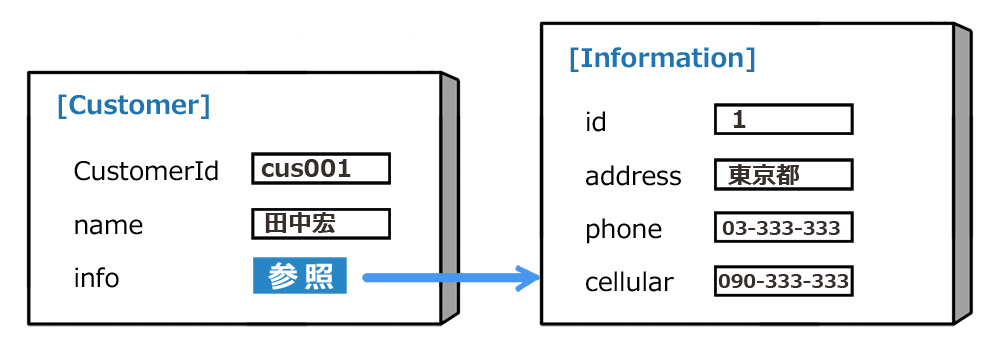 顧客情報（ID、住所、電話、携帯）
顧客（ID、名前、顧客情報）
必ず１対１に対応する
74
1. One-to-One （1対1の関係）
エンティティの定義
@Entity
public class Information 
　　　　implements Serializable {
    @Id
    @GeneratedValue(strategy
             =GenerationType.AUTO)
    private Long id;
    private String address;
    private String phone;
    private String cellular;
    ･････
@Entity
public class Customer 
       implements Serializable {
    @Id
    private String customerId;
    private String name;
    private Information info;
    ･････
顧客情報オブジェクト
75
1. One-to-One （1対1の関係）
永続化（データベース）処理
@EJB
InformationDb  infoDb;
@EJB
CustomerDb      cusDb;

･･････
public void write(){
   


}
汎用CRUDクラスから作成したそれぞれのエンティティ用のEJBをDIで取得しておく
データベースに保存処理
具体的な処理はここに書く
76
1. One-to-One （1対1の関係）
永続化（データベース）処理
データベースに保存
Information info1 
   = new Information("東京都", "03-333-3333", "090-333-3333");
Customer c1 
   = new Customer("cus001", "田中宏", info1);
infoDb.create(info1);
cusDb.create(c1);
顧客情報も忘れずに
それぞれをDBに保存
77
1. One-to-One （1対1の関係）
RDBでの保存形式は次のようになる
外部キー結合：外部キーで関連するテーブルを結合する
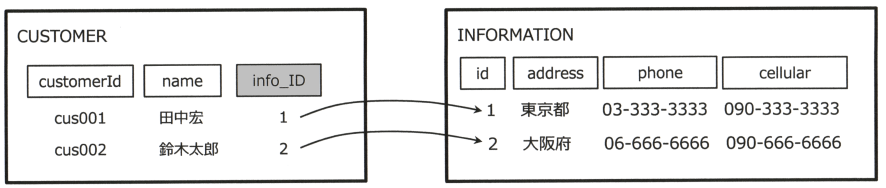 INFORMATION テーブルのキー
78
1. One-to-One （1対1の関係）
カスケード処理
データベースに保存
Information info1 
   = new Information("東京都", "03-333-3333", "090-333-3333");
Customer c1 
   = new Customer("cus001", "田中宏", info1);
infoDb.create(info1);
cusDb.create(c1);
どちらか1つだけ保存すればよいようにしたい
79
1. One-to-One （1対1の関係）
カスケード処理
@Entity
public class Information 
　　　　implements Serializable {
    @Id
    @GeneratedValue(strategy
             =GenerationType.AUTO)
    private Long id;
    private String address;
    private String phone;
    private String cellular;
    ･････
@Entity
public class Customer 
       implements Serializable {
  @Id
  private String customerId;
  private String name;
  @OneToOne(cascade = {CascadeType.ALL})    
  private Information info;
  ･････
DB操作をする方にカスケードを指定する
80
1. One-to-One （1対1の関係）
カスケード処理
データベースに保存
Information info1 
   = new Information("東京都", "03-333-3333", "090-333-3333");
Customer c1 
   = new Customer("cus001", "田中宏", info1);
cusDb.create(c1);
これだけでOK！
81
1. One-to-One （1対1の関係）
カスケード処理
使用例： @OneToOne(cascade = {CascadeType.PERSIST,  CascadeType.REMOVE})
ALL以外では、必要なものだけを指定できる
82
1. One-to-One （1対1の関係）
【要点】
① DB操作を実行する方に、 @OneToOne(cascade={～}）を付ける
５つのパターン
① One-to-One
② One-to-Many
③ One-to-One（双方向）
④ One-to-Many、Many-to-One （双方向） 
⑤ Many-to-Many  （双方向）
84
2. One-to-Many （1対多の関係）
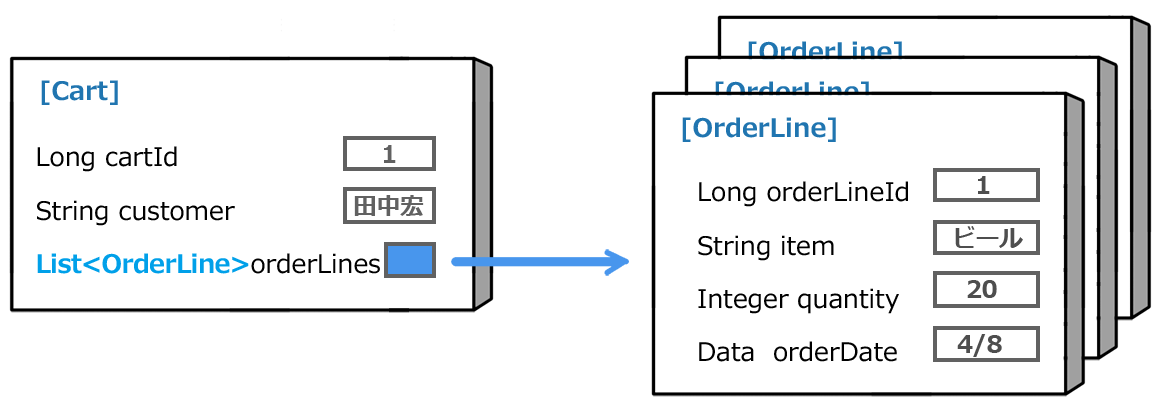 注文（ID、顧客、注文明細）
注文明細（ID、品名、数量、日付）
１つの注文に複数の注文明細が対応する
85
2. One-to-Many （1対多の関係）
エンティティの定義
@Entity
public class Cart 
     implements Serializable {
 @Id
 @GeneratedValue(strategy
         = GenerationType.AUTO)
 private Long   cartID;
 private String customer;
 private List<OrderLine> orderLines;
 ･････
@Entity
public class OrderLine 
     implements Serializable { 
  @Id
  @GeneratedValue(strategy
         = GenerationType.AUTO)
  private Long orderLineId;
  private String item;
  private int quantity;
  @Temporal(TemporalType.DATE)
  private Date orderDate;
  ･････
これでOKですが、さらにカスケードしたいので・・・
86
2. One-to-Many （1対多の関係）
エンティティの定義
cascadeは、DB操作を実行する方に設定する
@Entity
public class Cart 
     implements Serializable {
 @Id
 @GeneratedValue(strategy
         = GenerationType.AUTO)
 private Long   cartID;
 private String customer;
 @OneToMany(cascade = {CascadeType.ALL})
 private List<OrderLine> orderLines;
 ･････
@Entity
public class OrderLine 
     implements Serializable { 
  @Id
  @GeneratedValue(strategy
         = GenerationType.AUTO)
  private Long orderLineId;
  private String item;
  private int quantity;
  @Temporal(TemporalType.DATE)
  private Date orderDate;
  ･････
@OneToManyの中にカスケードを指定する
87
2. One-to-Many （1対多の関係）
【要点】
① DB操作を実行する方に、カスケード指定をする
     @OneToMany(cascade={～}）または  @ManyToOne(cascade={～})
５つのパターン
① One-to-One
② One-to-Many
③ One-to-One（双方向）
④ One-to-Many、Many-to-One （双方向） 
⑤ Many-to-Many  （双方向）
89
3. One-to-One （1対1の関係） +  双方向
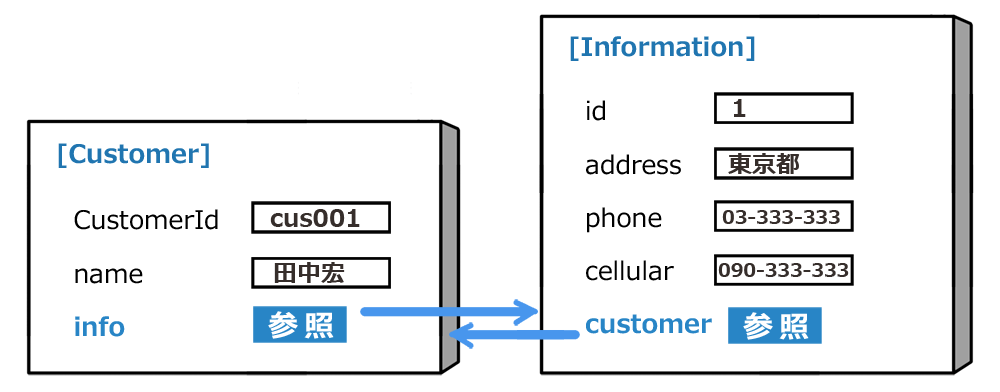 顧客情報（ID、住所、電話、携帯）
顧客（ID、名前、顧客情報）
必ず１対１に対応するが、双方が互いの参照を持ち合う関係（双方向）
90
1. One-to-One （1対1の関係） +  双方向
関係の被所有者
エンティティの定義
@Entity
public class Information 
　　　　implements Serializable {
    @Id
    @GeneratedValue(strategy
             =GenerationType.AUTO)
    private Long id;
    private String address;
    private String phone;
    private String cellular;
    @OneToOne(mappedBy=“info”)
    private  Customer customer;
    ･････
関係の所有者
@Entity
public class Customer 
       implements Serializable {
    @Id
    private String customerId;
    private String name;
    @OneToOne(cascade 
           = {CascadeType.ALL})
    private Information info;
    ･････
１方向の関係が2つにならないように、どちらかに mappedBy を指定する
91
3. One-to-One （1対1の関係） +  双方向
【要点】
① DB操作を実行する方に、 @OneToOne(cascade={～}）を付ける
② どちらか一方にだけ @OneToOne(mappedBy=～）を付ける
　付けた方は＜関係の被所有者＞、相手方は＜関係の所有者＞
５つのパターン
① One-to-One
② One-to-Many
③ One-to-One（双方向）
④ One-to-Many、Many-to-One （双方向） 
⑤ Many-to-Many  （双方向）
93
4. One-to-Many  と Many-to-One  の  双方向
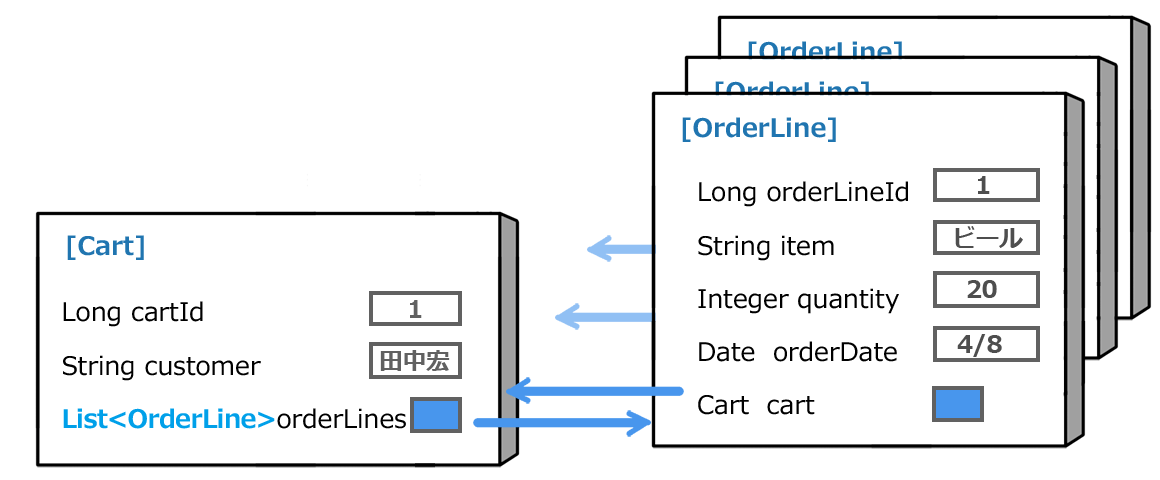 注文明細（ID、品名、数量、日付）
注文（ID、顧客、注文明細）
１つの注文に複数の注文明細が対応する。注文明細からもどの注文に属するかわかる（双方向）
94
4. One-to-Many  と Many-to-One  の  双方向
エンティティの定義
関係の所有者＝Many-to-One 側
関係の被所有者＝One-to-Many側
@Entity
public class Cart 
     implements Serializable {
 @Id
 @GeneratedValue(strategy
         = GenerationType.AUTO)
 private Long   cartID;
 private String customer;
 @OneToMany(mappedBy=“cart”,
         cascade= {CascadeType.ALL})
 private List<OrderLine> orderLines;
 ･････
@Entity
public class OrderLine 
     implements Serializable { 
  @Id
  @GeneratedValue(strategy
         = GenerationType.AUTO)
  private Long orderLineId;
  private String item;
  private int quantity;
  @Temporal(TemporalType.DATE)
  private Date orderDate;
  private Cart cart;
  ･････
One-To-Many 側に mappedBy を付ける
95
4. One-to-Many  と Many-to-One  の  双方向
【要点】
① DB操作を実行する方に、 カスケード指定を付け る
② One-to-Many側に@OneToMany(mappedBy=～）を付ける
５つのパターン
① One-to-One
② One-to-Many
③ One-to-One（双方向）
④ One-to-Many、Many-to-One （双方向） 
⑤ Many-to-Many  （双方向）
97
5. Many-to-Many   双方向 （1方向はない）
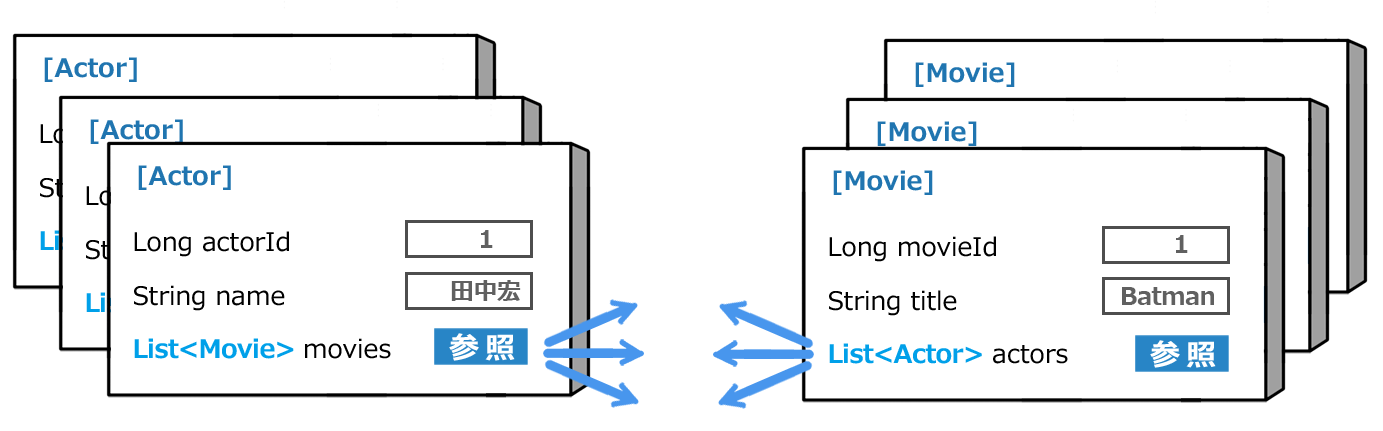 俳優＝多くの映画に出演
（ID、顧客、映画のリスト）
映画＝多くの俳優が出演
（ID、タイトル、出演俳優のリスト）
それぞれが、相手の多数と関係がある（多対多、双方向）
98
5. Many-to-Many   双方向 （1方向はない）
エンティティの定義
@Entity
public class Actor 
　　     implements Serializable {
  @Id
  @GeneratedValue(strategy 
　  　　　= GenerationType.AUTO)
  private Long id;
  private String name;
  @ManyToMany(mappedBy="actors“)
  private List<Movie> movies;
  ･････
@Entity
public class Movie 
        implements Serializable {
  @Id
  @GeneratedValue(strategy 
      = GenerationType.AUTO)
  private Long id;
  private String title;
  private List<Actor> actors;
  ･････
２つの1対多関係とならないように、どちらかに mappedBy を付ける（どちらでもよい）
99
5. Many-to-Many   双方向 （1方向はない）
【要点】
① どちらかに @ManyToMany(mappedBy=“･･･”) を付ける
※エンティティの両方に、 カスケード指定、cascade={CascadeType.PERSIST}  を付けないと
    保存できないという問題がありました。
内容
ＪＰＡの仕組み
いろいろなエンティティマッピング
オブジェクト関係マッピング
操作の主役はＪＰＱＬ
1
2
3
4
101
1. JPQL（Java Persistence Query Language）の位置付け
102
1. JPQL（Java Persistence Query Language）の位置付け
この章で対象とするエンティティ（One-to-Many 双方向）
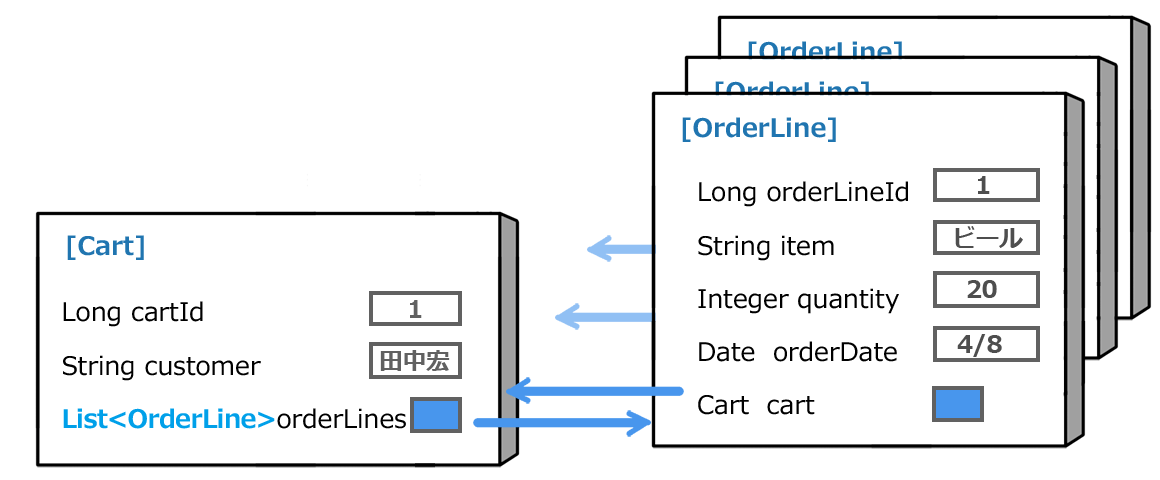 注文明細（ID、品名、数量、日付）
注文（ID、顧客、注文明細）
103
2. JPQLの文法  (1/5)
104
2. JPQLの文法  (2/5)
Customerの値は Cartテーブルから取り出している
105
2. JPQLの文法  (3/5)
顧客ごとの、顧客名と注文の件数を得る
106
2. JPQLの文法  (3/5)
コンストラクタで受ける
package bean;
public class Sum{
  private String name;
  private long count;
  public Sum(String name, long count){
     this.name = name;
     this.count = count;
  }
  // セッター、ゲッター等
}
エンティティでなく、普通のクラスでよい。

List<Sum> で結果を受け取れる。
107
2. JPQLの文法  (4/5)
One-to-Many は 遅延フェッチ（LAZY) がデフォルト
Cartを取得
Cartが持つ OrderLine を取得
select  c  from  Cart c
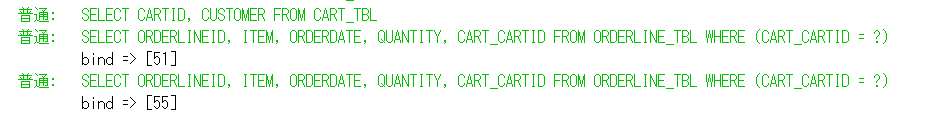 SQL がひとつだけになった
select  distinct  c  from  Cart c  join  fetch  c.orderLines
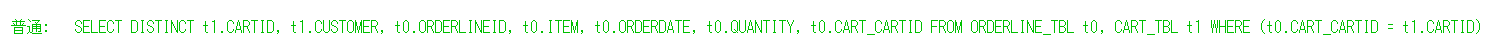 108
★JPQL実行時に、実行されたSQLログを取る設定
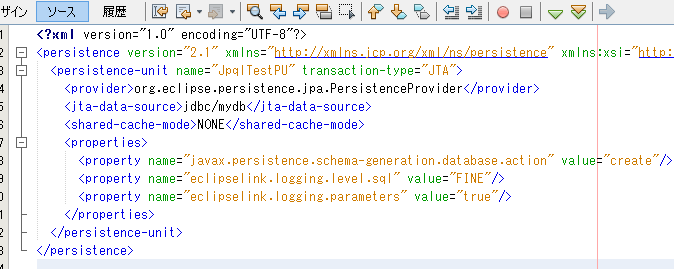 109
2. JPQLの文法  (5/5)
110
3. JPQLの実行方法
@Stateless
public class MyDbOperation{
  @PersistenceContext
  private EntityManager em;
  List<Cart> getCartAll(){ 
      
  }
  ･･････
}
EJBのクラスを作成して、その中でJPQLを実行する。
JPQLを実行（ここではCartの全件検索処理）
111
4. 名前付きクエリの作成
パラメータ
値は実行時にセットできる
@NamedQueries ({
  @NamedQuery(name= OrderLine.ALL, 
              query="select o from OrderLine o where o.item= :itemName"),
  @NamedQuery(name=OrderLine.ALL_DESC, 
              query="select o FROM OrderLine o order by o.quantity desc")
})
@Entity
@Table(name = "ORDERLINE_TBL")
public class OrderLine implements Serializable {
  public static final String ALL = "ALL";
  public static final String ALL_DESC = "ALL_DESC";

   @Id @GeneratedValue(strategy = GenerationType.AUTO)
   private Long orderLineId;
   ･･････
ソート指定 。
desc（降順）、asc（昇順）
asc が既定値
名前をエンティティクラスのstatic変数にしておく。
EJBのプログラムで名前を書き間違うと、コンパイルエラーになるので分かる。
112
5. EJBを作成（実行メソッドの作成）
@Stateless
public class MyDbOperation {
  @PersistenceContext
  private EntityManager em;
  public List<OrderLine> orderLines(String item){
    TypedQuery<OrderLine> q = em.createNamedQuery(OrderLine.ALL,OrderLine.class);
    q.setParameter("itemName", item);
    return  q.getResultList();
  }
  ･････
}
"select o from OrderLine o where o.item= :itemName"
JPQL文字列
クラス型
return em.createNamedQuery(OrderLine.ALL,OrderLine.class)
        .setParameter("itemName", "ビール")
        .getResultList();
メソッドチェーン可能
113
5. EJBを作成（実行メソッドの作成）
@Stateless
public class MyDbOperation {
  @PersistenceContext
  private EntityManager em;
  public List<OrderLine> orderLines(String item, int s, int n){
    return em.createNamedQuery(OrderLine.ALL,OrderLine.class)
           .setParameter("itemName", "ビール")
           .setFirstResult(s)
           .setMaxResult(n)
           .getResultList();
　}
  ･････
}
s件目から読み込む
最高n件だけ読み込む
ページ制御ができる
　http://k-webs.jp:8080/pagination/
114
6. 名前付きクエリを実行
@EJB
MyDbOperation dao;
･･････
public List<OrderLine> getOrderLine(){
   return  dao.orderLines("ビール");
}
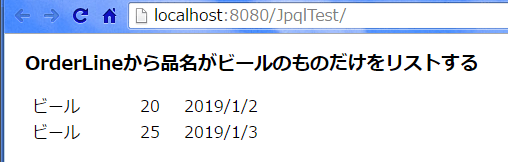 バッキングビーンでは、EJBをDIで取得し、クエリを実行して、ウェブに結果を表示できる。
JavaEEで作成したサンプルプログラムを試せます。
　http://k-webs.jp:8080/zakka-ya-san/faces/index.xhtml
115